Akční výzkum
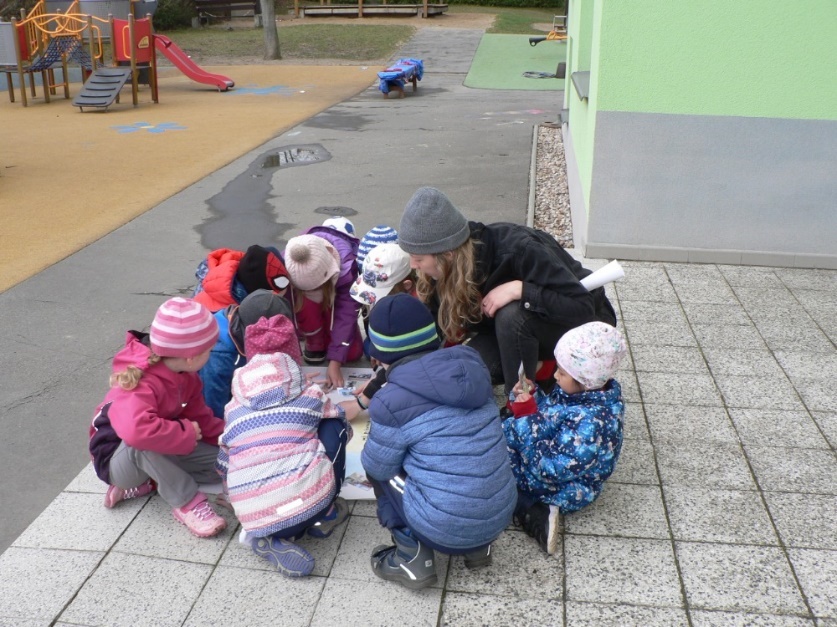 Klára Zuntová 2.roč., Bc.,PS,MŠ – studentka
Akademik: PhDr. Jana Slezáková, Ph.D.
Mentor: Jana Susová, DiS. – vedoucí učitelka
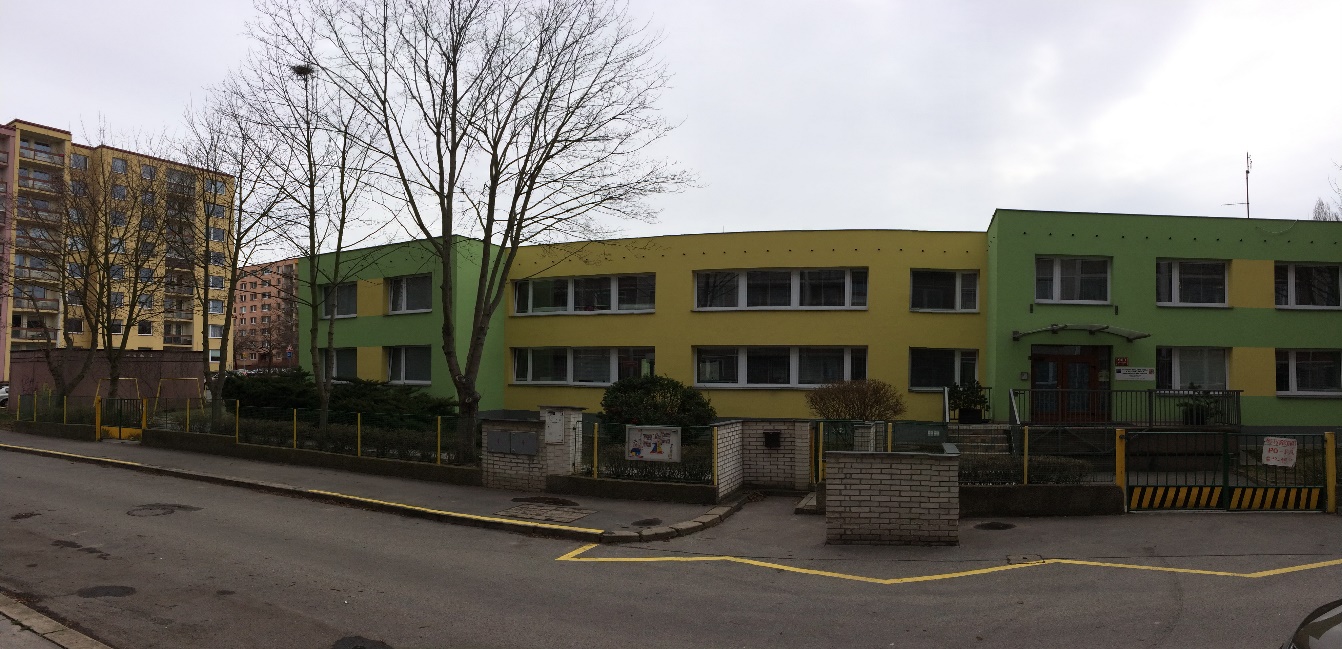 Téma práce: Orientace v prostoru a v rovině 
Název práce: Vytváření map s dětmi v předškolním zařízení

MŠ: Fakultní základní škola a mateřská škola při PedF UK Barrandov II – Mateřská škola Peškova
Adresa: Mateřská škola, Praha 5 - Barrandov, Peškova 963
Průběh setkání
Co se děti naučí?
Setkání dne 22.3.2019
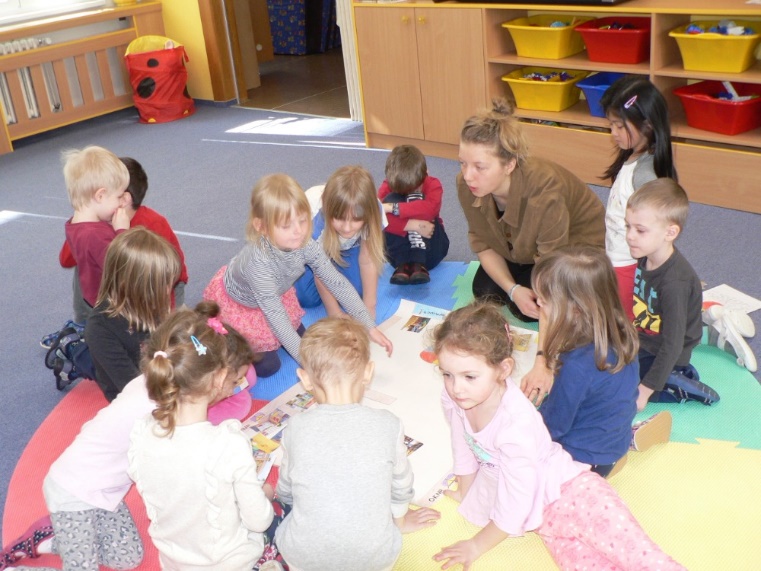 - bylo mi umožněno všechno detailně dokumentovat

- dokázaly se pohybovat po prostoru třídy s pomocí mapy

- úspěšně zakreslily na papír A3, kde se nacházejí a kudy jsme šly na předem určené místo ve třídě
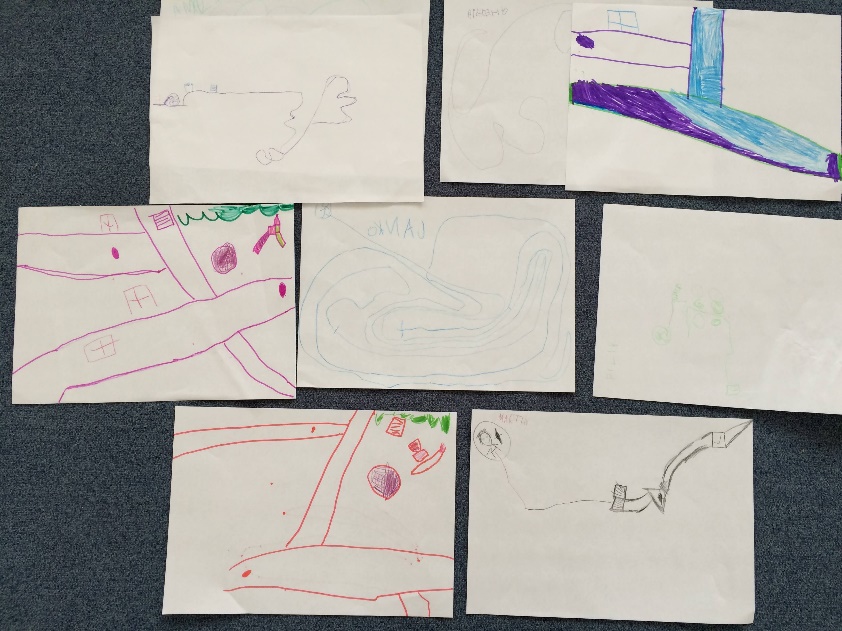 Setkání dne 29.3.2019
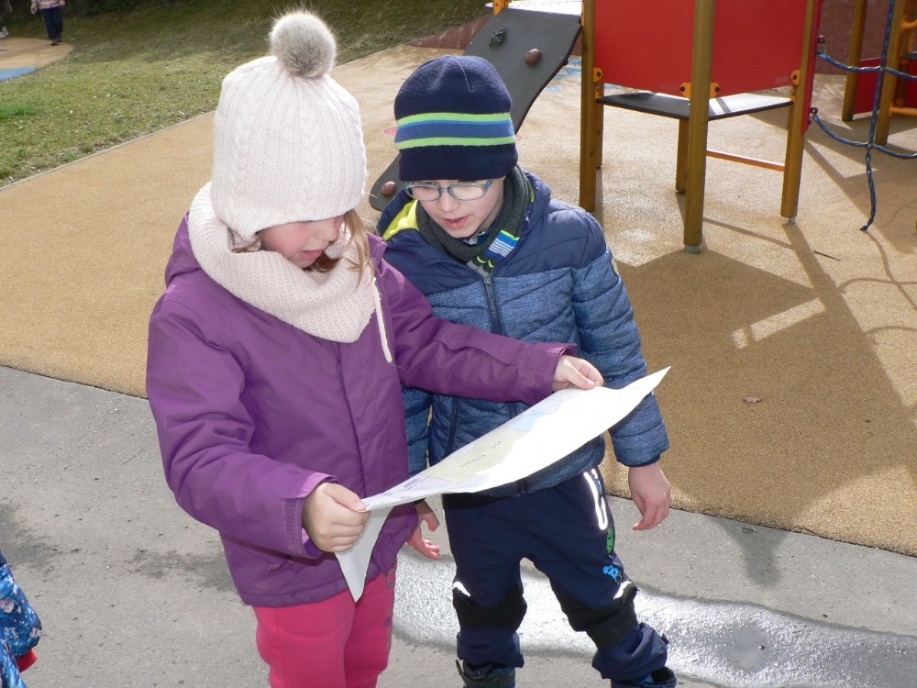 Úspěchy setkání
- rozdíly mezi mapou interiéru a exteriéru 
- dobrá spolupráce mezi dětmi 

- dítě se dokáže orientovat s mapou v ruce v exteriéru 
- správné umístění fotografie do mapy A1 zahrady (propojení roviny a prostoru)
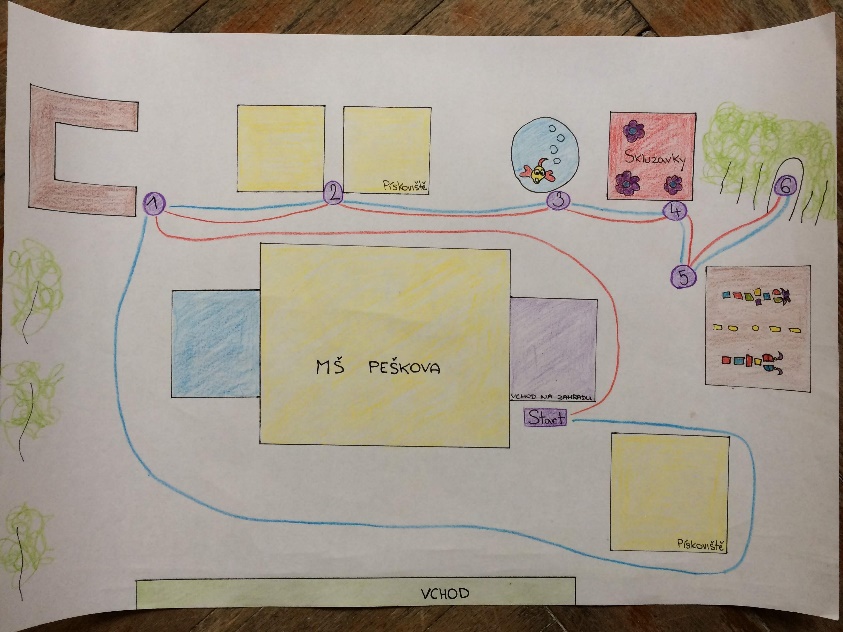 Setkání dne 5.4.2019
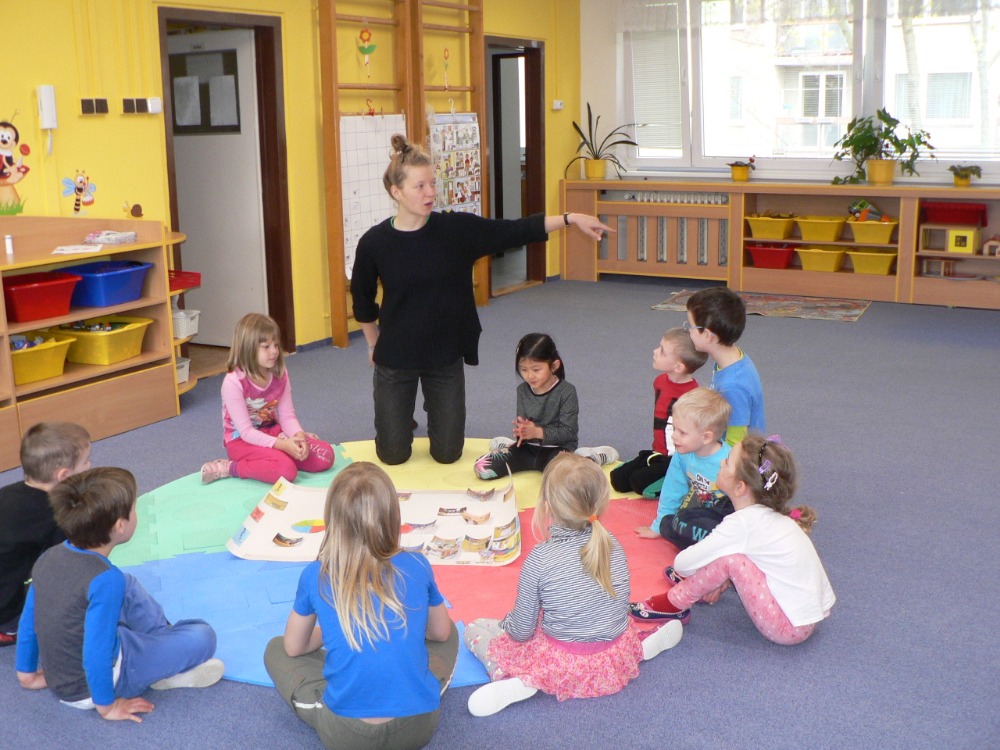 Závěrečná hra
- Hmatová pošta
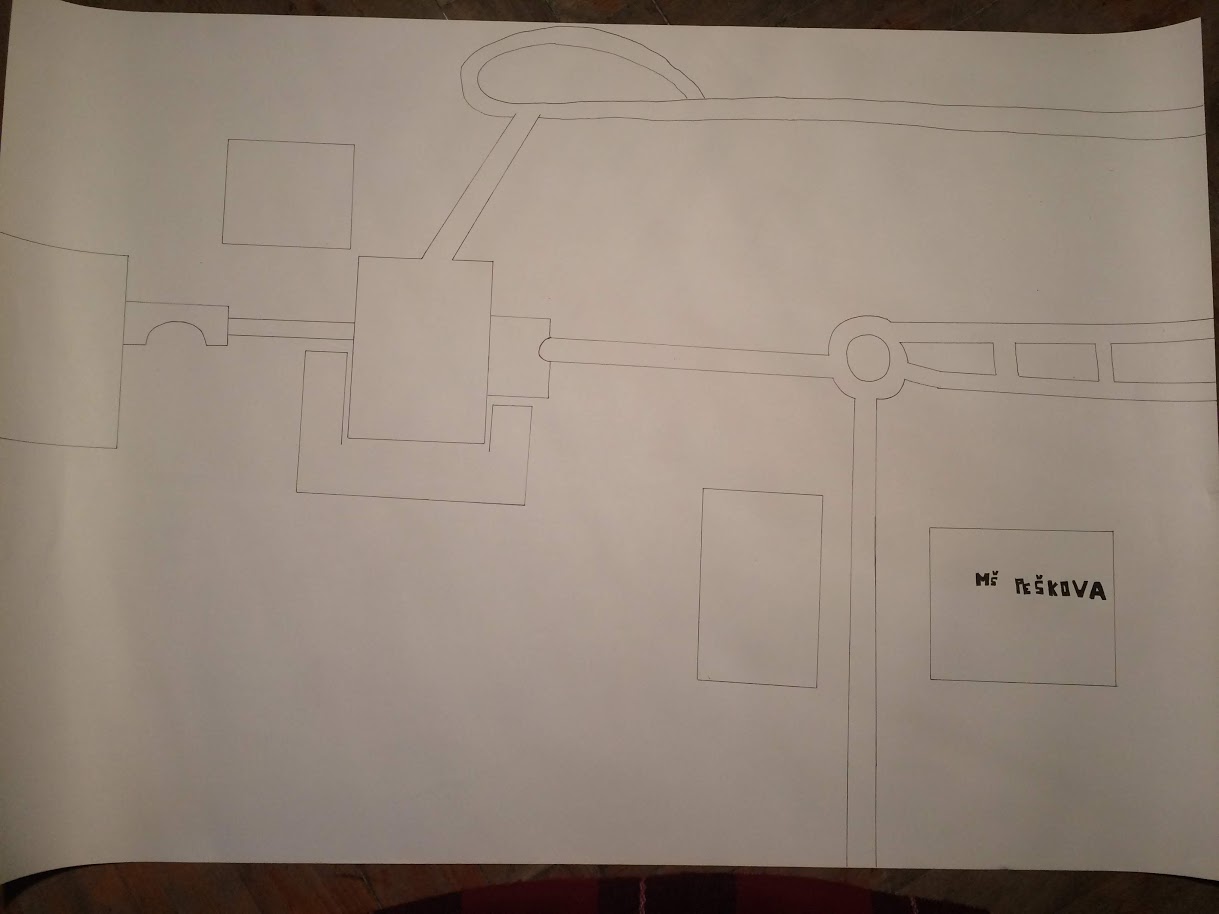 Děkuji Vám za pozornost